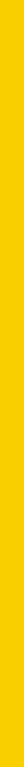 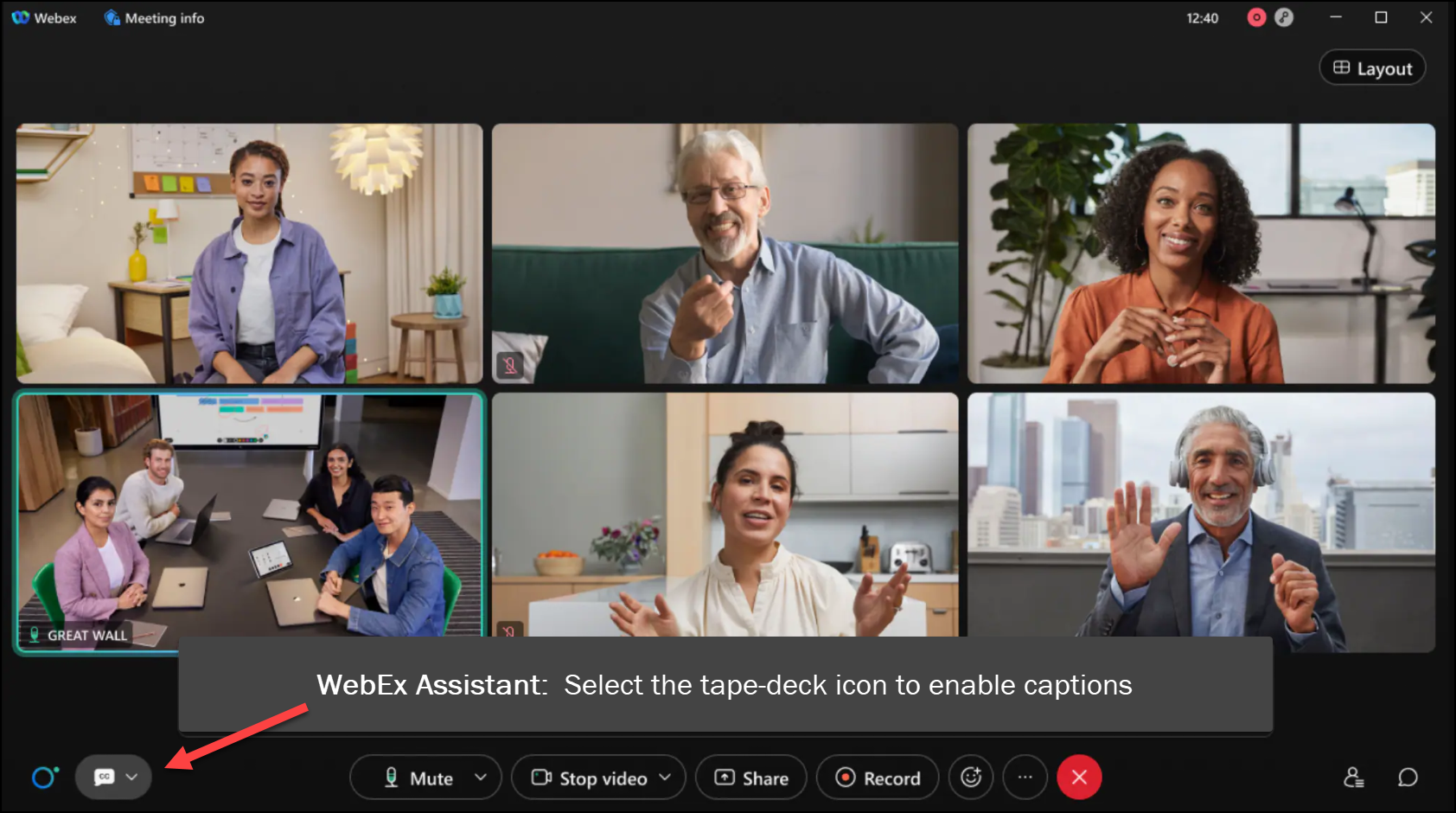 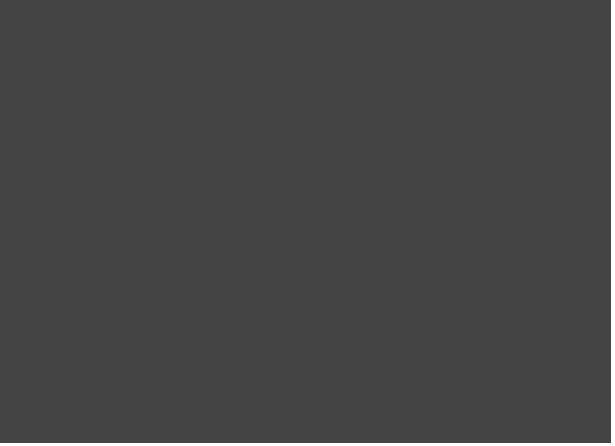 MEETING
RECORDING
NOTICE
The law requires consent prior to recording a person’s participation in an event. Your participation in this video conference (training) equals consent to be recorded, as required by law.
 
If you do not consent to being recorded but choose to participate, please turn your camera off and use the chat feature to interact with the other participants.
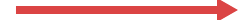 Intermediate pell processing:  pell troubleshooting
Kelly Forsberg
ctcLink Functional Trainer | Financial Aid
February 2024
Objectives
After completing this training, you should be able to:
Understand best practices to ensure smooth processing in ctcLink to COD
Understand how to read and work examples on the Pell Reports:
Pell Records by Transaction Status
Pell Records by Status
Pell Origination Validation Report
Pell Disbursement Validation Report
Understand how to perform Pell troubleshooting using various pages in ctcLink
View COD Data page
Manage Pell Payment page
COD Technical Reference Guide
BEST PRACTICES FOR SMOOTH PROCESSING IN CTCLINK TO COD
Best practices for smooth processing in ctcLink to cod cont’d
Do not make Pell awards in the PJ Award page; you will just get COD errors
Do not load duplicate COD response files
Do not update COD manually
When in doubt, submit a ticket to FA Support before ANY manual adjustments in COD
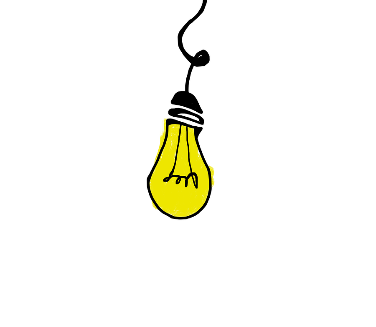 Best practices for smooth processing in ctcLink to cod cont’d from nasfaa ask regs:
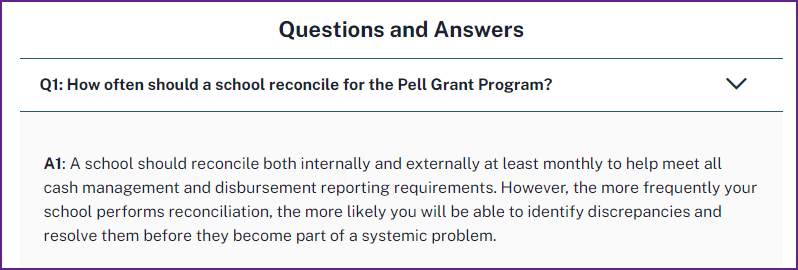 Pell Troubleshooting and resolution
 is reconciliation
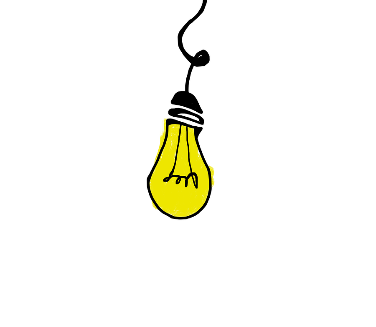 WORKING THE
PELL TRANSACTION STATUS 
REPORT
WORKING THE PELL REPORTS
TRANS STATUS: ON HOLD
Navigation:  Financial Aid > Pell Payment > Origination Reports > Transaction Status
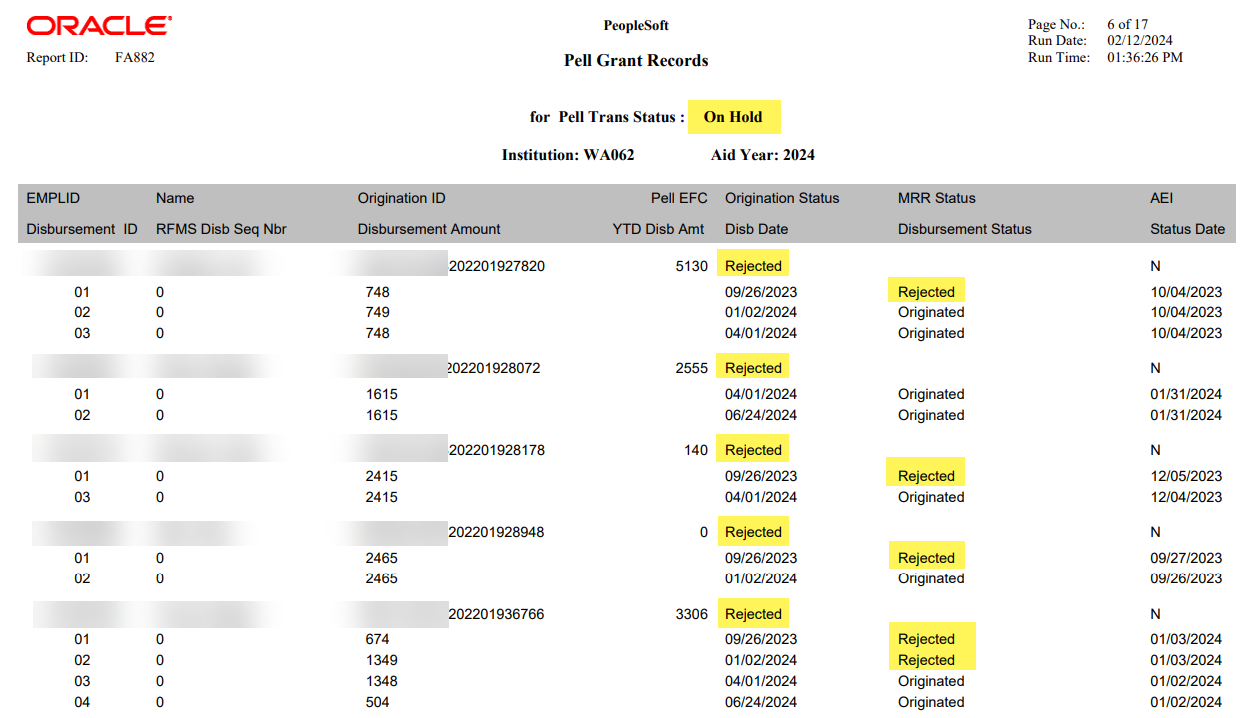 Review the columns for Origination Status and Disbursement Status
MANAGE PELL 
PAYMENT 
PAGE
MANAGE PELL PAYMENT
ORIGINATION REJECTION
Navigation:  Financial Aid > Pell Payment > Manage Pell Payment
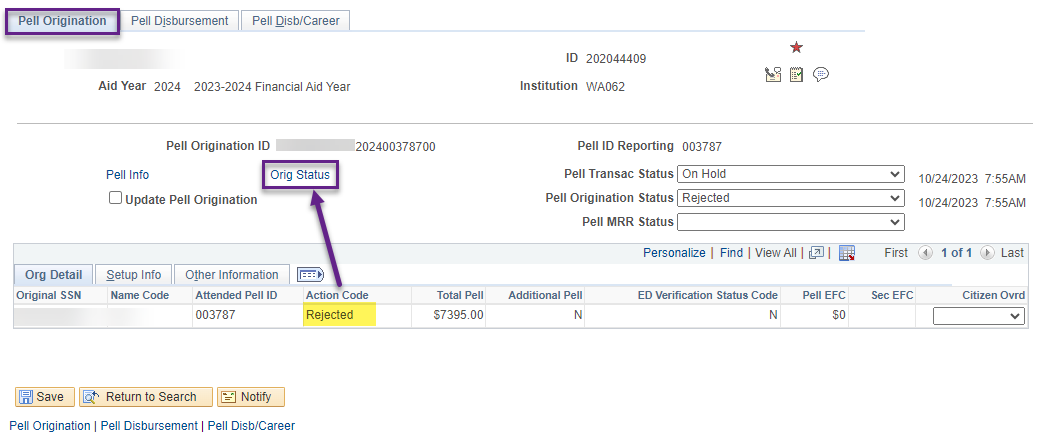 At the Pell Origination tab, note the Action Code of Rejected. Select the Orig Status link to drill down into the message detail.
MANAGE PELL PAYMENT
ORIGINATION REJECTION CONT’D
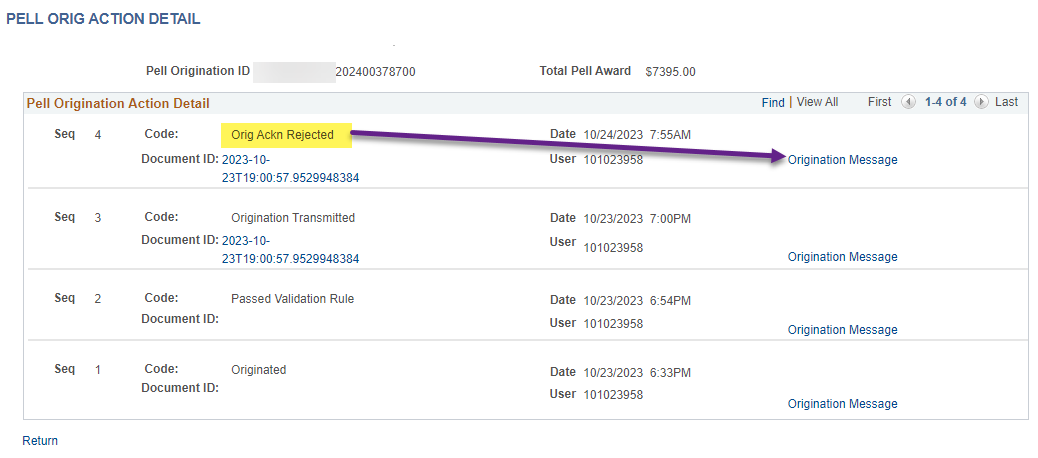 In the Pell Origination Action Detail, note the Code of Orig Ackn Rejected. Select the Origination Message link to drill further down into the reject message.
MANAGE PELL PAYMENT
ORIGINATION REJECTION CONT’D
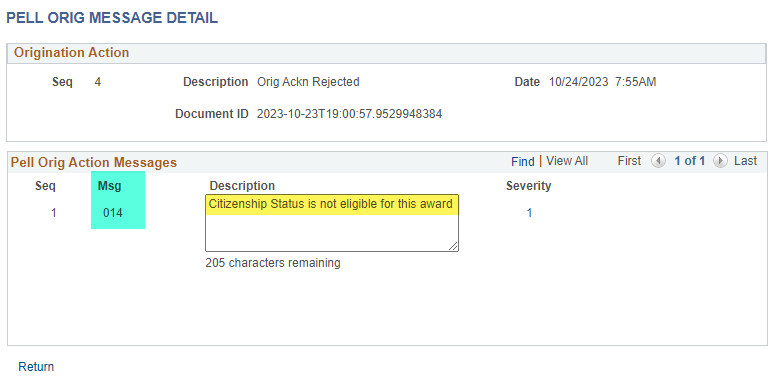 In the Pell Origination Action Messages, note the Description of Citizenship Status is not eligible for this award.  

Note the Msg 014 - this is a COD Tech Ref Guide Reject Edit Message Number.
MANAGE PELL PAYMENT
RESOLVING CITIZENSHIP ORIGINATION
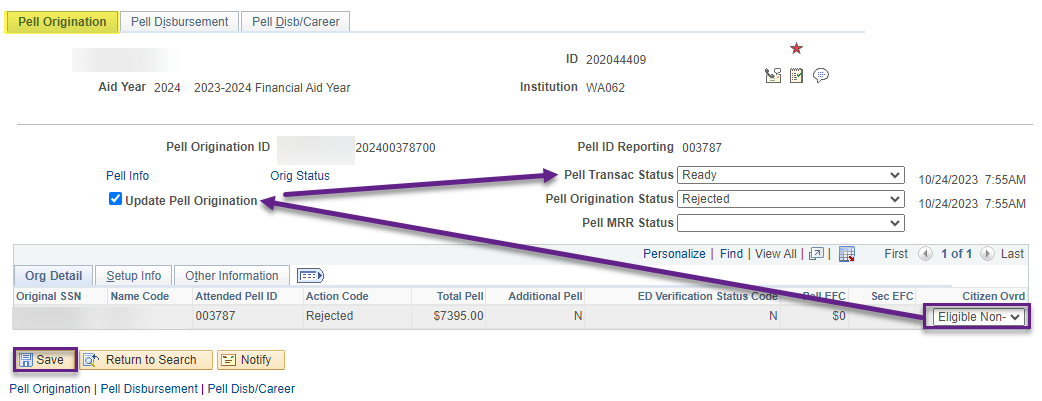 Once the Citizenship Status has been resolved, change the Citizen Ovrd drop down to reflect the student’s Citizenship, select the Update Pell Origination checkbox, and change the Pell Transac Status to Ready.
MANAGE PELL PAYMENT
RESOLVING CITIZENSHIP DISBURSEMENT
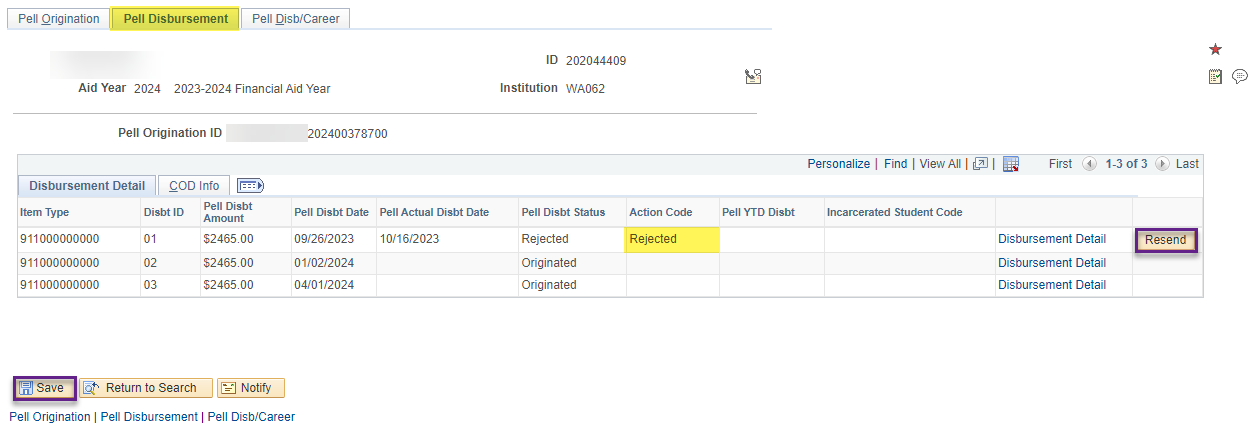 Once the Citizenship Status has been resolved, resend the Disbursement along with the Origination update.
DEMONSTRATION
WORKING THE
PELL VALIDATION REPORTS – 
PELL ORIGINATION
Pell ORIGINATION validation report
REVIEWING ERRORS
Navigation:  Financial Aid > Pell Payment > Pell Validation Reports
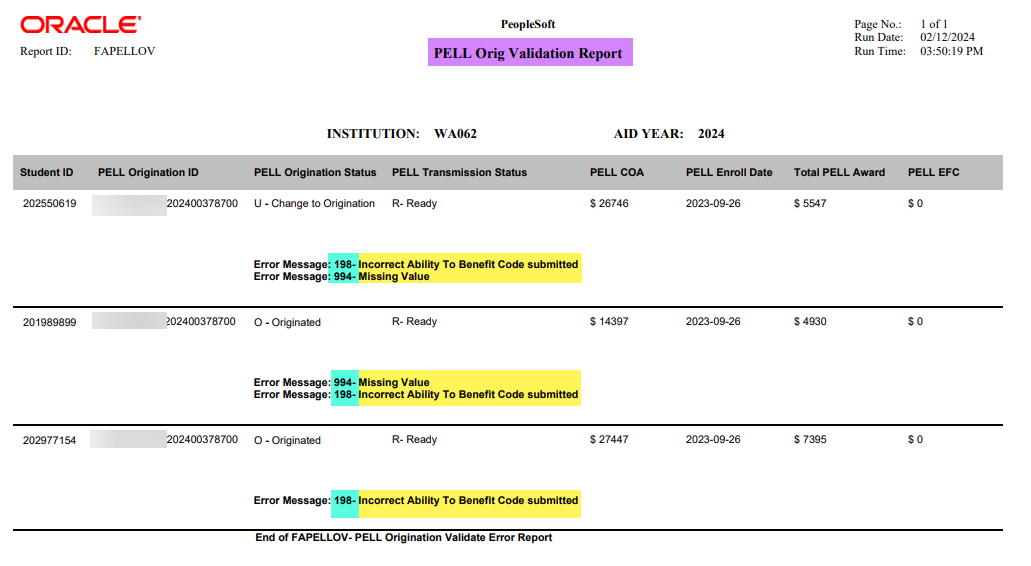 The COD Reject Edit Error Message numbers are listed in the report.  

Tip!  You can drill down into the COD Technical Reference Guide to review more detail on the resolution, using the reject edit error message number in the report.
ORIGINATION VALIDATION REPORT CONT’D
MANAGE PELL PAYMENT
Navigation:  Financial Aid > Pell Payment > Manage Pell Payment
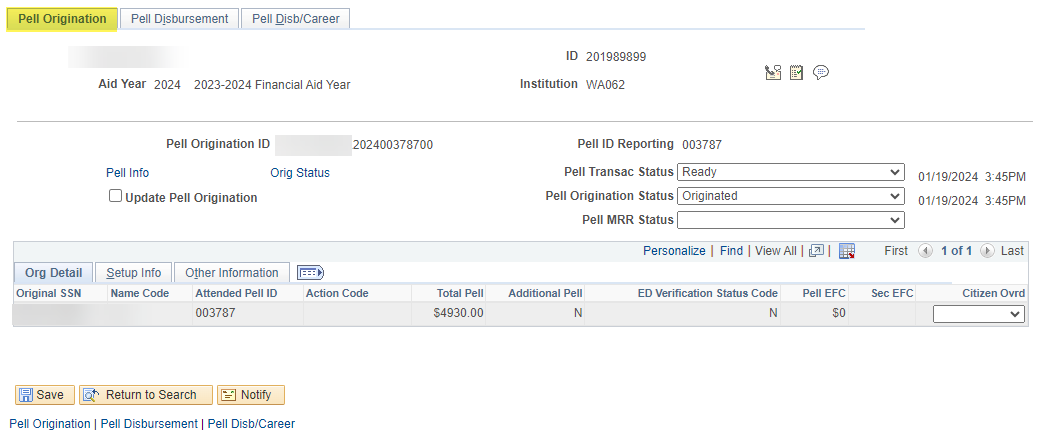 At the Pell Origination tab,
WHAT’S MISSING?
MANAGE PELL PAYMENT cont’d
INCORRECT ABILITY TO BENFIT CODE
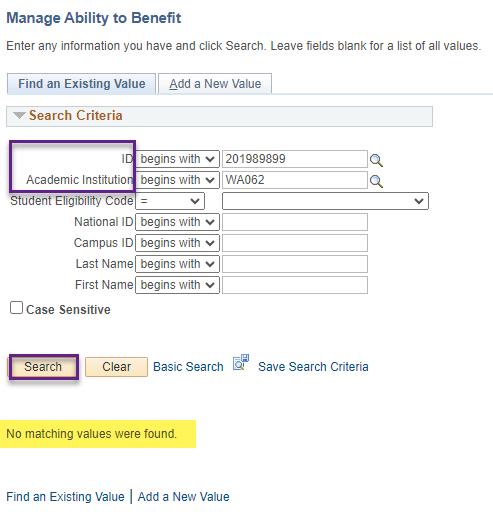 Note No matching values were found.
MANAGE PELL PAYMENT cont’d
WHEN ALL IS CORRECTED, QUEUE UPDATE TO ORIG
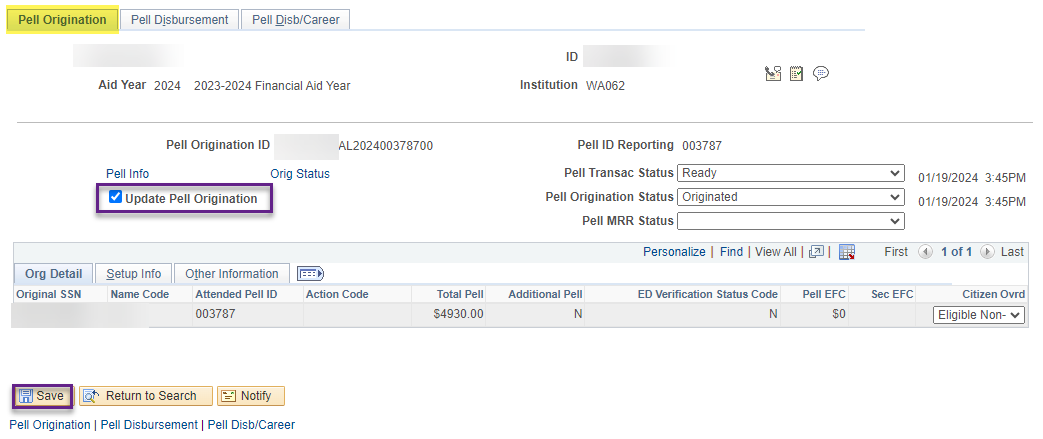 Select the Update to Origination checkbox. Ensure the Pell Transac Status is set to Ready.  Select the Save button.
WORKING THE
PELL VALIDATION REPORTS – 
PELL DISBURSEMENT
Pell DISBURSEMENT validation report
REVIEWING ERRORS
Navigation:  Financial Aid > Pell Payment > Pell Validation Reports
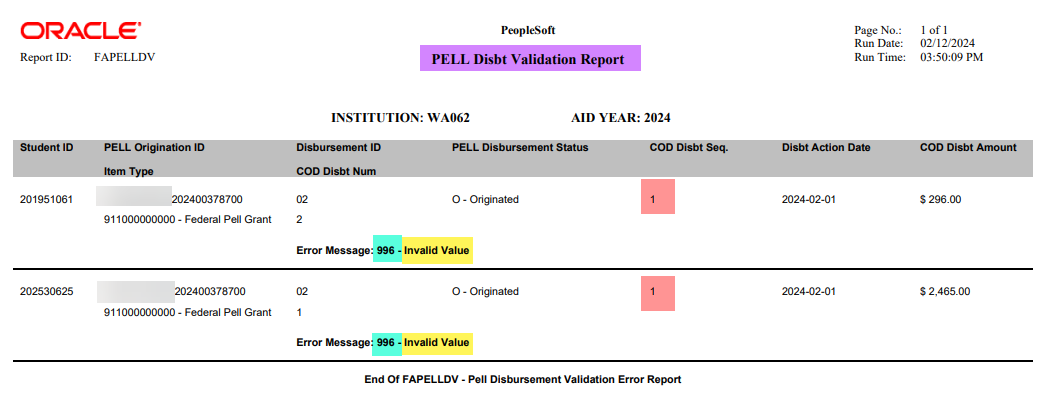 The COD Reject Edit Error Message numbers are listed in the report.  

Tip!  You can drill down into the COD Technical Reference Guide to review more detail on the resolution, using the reject edit error message number in the report.

Note the COD Disbt Seq. # when troubleshooting.
PELL DISBURSEMENT VALID RPT CONT’D
DISBURSEMENT DETAIL
Navigation:  Financial Aid > Pell Payment > Manage Pell Payment
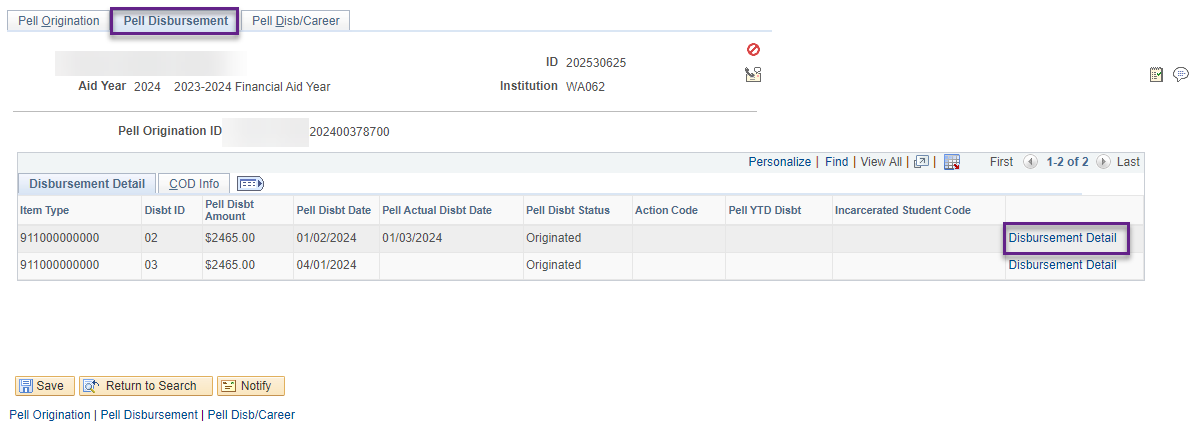 At the Pell Disbursement tab, select the Disbursement Detail link.
PELL DISBURSEMENT VALUD RPT CONT’D
DISBURSEMENT DETAIL CONT’D
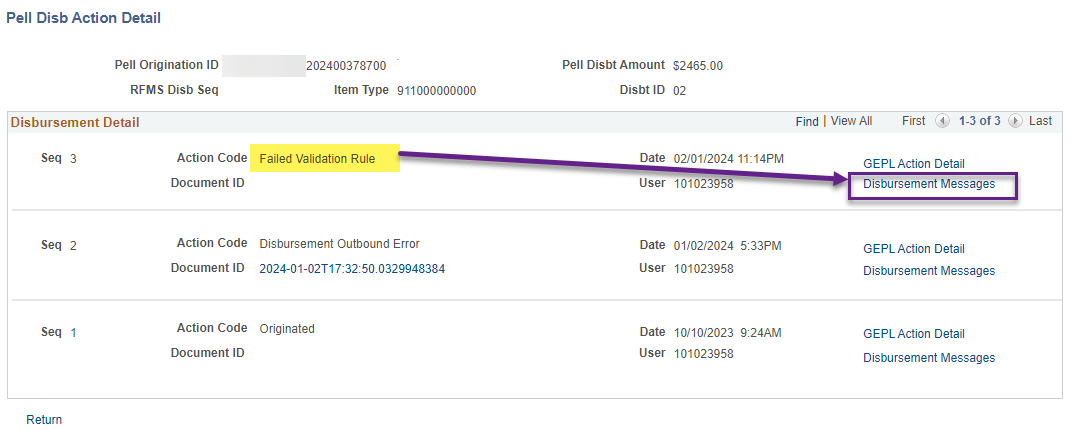 At the Pell Disb Action Detail pagelet, note the Failed Validation Rule code.  Select the Disbursment Message link to review more detail.
PELL DISBURSEMENT VALID RPT CONT’D
INVALID VALUE
Navigation:  Financial Aid > Financial Aid Term > Maintain Student FA Term
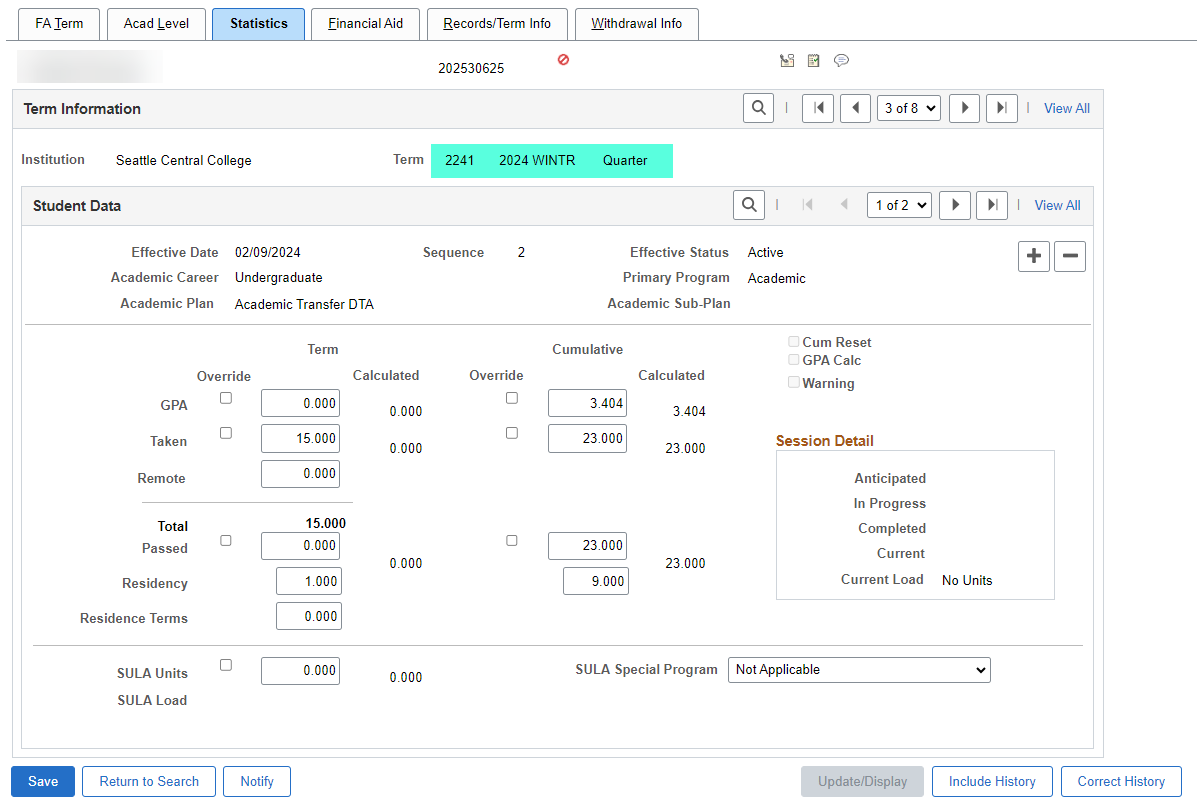 At the FA Term page on the Statistics tab,
WHAT’S MISSING?
Pell troubleshooting
NEXT STEPS IN THE PROCESS

After you are done working your reports.  Run Pell Origination.  Verify the EMPLs are not displaying in the Message Text detail.
Run PELLOUT in Validation Mode and CONFIRM the EMPLs are not displaying in the Message Text detail.
Run PELLOUT in Final Mode. 
Re-run your Pell Transaction Status Report and the Pell Origination and Disbursement Validation Reports to confirm the students have dropped off the report.
26
DEMONSTRATION
Outcomes
At training completion, you should be able to:
Understand best practices to ensure smooth processing in ctcLink to COD
Understand how to read and work examples on the Pell Reports:
Pell Records by Transaction Status
Pell Records by Status
Pell Origination Validation Report
Pell Disbursement Validation Report
Understand how to perform Pell troubleshooting using various pages in ctcLink and varying Dept of Ed Resources
View COD Data page
Manage Pell Payment page
COD Technical Reference Guide
Congratulations!
Intermediate Pell Processing - Pell Troubleshooting Training Complete! 
Please review prior training videos in Canvas and additional resources in the ctcLink Reference Center as your progress through the steps
Thank you for your participation today!